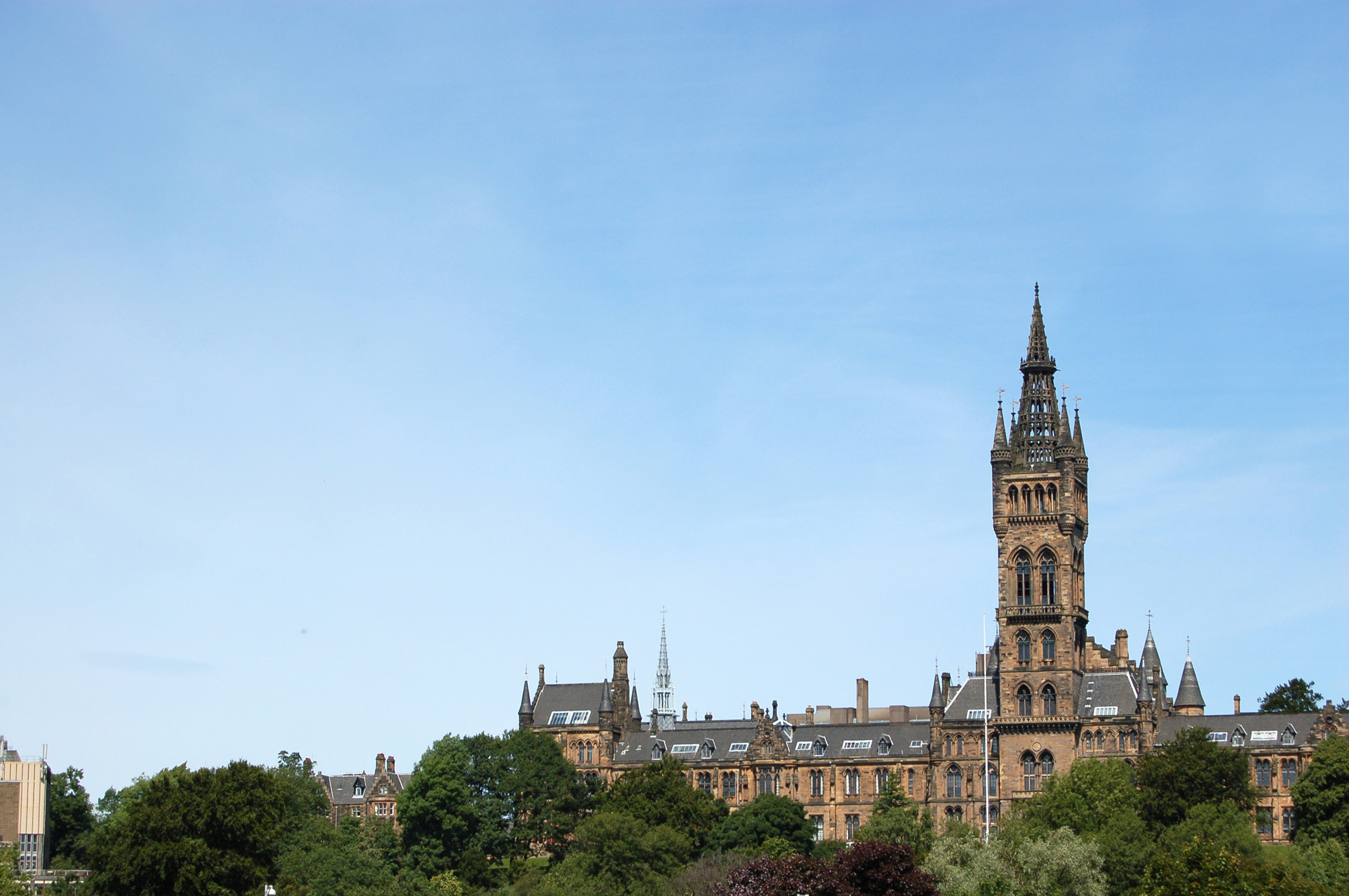 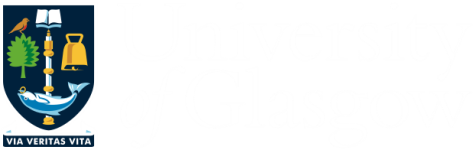 Feedback on Summative Examinations
John Davies (Science and Engineering)
Donald Spaeth (Arts)
Ruth Cole (Senate Office)
Problem
Examinations remain an important form of summative assessment
Students often receive no formative feedback from end-of-course examinations
Individual students have right to see staff comments (on request)

Related initiatives
Teleform (including optical character recognition) – rapidly growing use of technology to assist assessment
Marks and Exams – developments in student record system (Campus Solutions)
[Speaker Notes: Marks and exams may allow Campus Solutions to store and publish results of individual assessments, not just overall grade for course]
Why feedback is needed
To prepare for subsequent courses
To improve preparation for future career (graduate attributes)
To develop examination skills
To prepare for re-sit examinations
To deepen student understanding of assessment criteria
To promote staff reflection on cohort and course, thus enhancing future delivery
To improve overall transparency of assessment processes
Procedure
Working group, 2013–14 (convenor: Vince Bissell)
Students’ Representative Council heavily involved
Policy agreed by Senate, June 2014
Concerns
For implementation, Spring diet, 2015 (now!)
Evaluation
Limited experience following the December 2014 diet has not shown any significant increase in load on staff
Nor has engagement from students increased noticeably, probably because resits are not until August
[Speaker Notes: Concerns: a minimum standard might lead those already providing individual feedback to stop doing so, and that the 15 day deadline might be hard to meet]
Policy
All students should receive:
a grade for each summative examination
at least generic feedback (within 15 days)
linked to Intended Learning Outcomes
individual feedback on request if required to re-sit
face-to-face or workshop
otherwise not expected as norm
Schools to agree minimum standards, College to oversee
Implementation in May 2015 (following pilot in Dec 2014)
Does not affect students’ right to see comments
[Speaker Notes: Should it be ‘each summative examination’ or ‘each summative assessment’?]
Issues
How?
Code of assessment  
Maintaining good practice 
Individual versus generic feedback
Graduating students?
‘the approach to examination feedback will be governed by the principles of good feedback, pedagogical considerations relevant to the particular course, staff workload, the need to maintain closed question banks’
Case study: School of Humanities
Marks for each question to be sent to students via mail-merge
Written comments on the performance of the class to be posted on Moodle (VLE), including
Mean score and profile of marks
Brief comments on overall performance, highlighting general problems, presented in terms of strengths, weaknesses
Comments on each question where content mastery is important (if anonymity maintained, similar questions will not be re-used)
Feedback form for markers in team-taught courses
[Speaker Notes: Could use Moodle VLE for individual marks as an alternative]
Sample feedback
“Most scores fell in the B and C band overall, with no failing papers and two first class papers. In the first section, stronger papers provided clear answers rich in detail and demonstrated engagement with recommended readings. Weaker papers tended to offer overly generalised points needing more specific examples or evidence to support the argument, or provided narrow answers dealing with only some of the potential themes in the question.”
Case study: School of Engineering
Q2	(a) State Thévenin’s and Norton’s theorems for DC circuits.
	(b) How are the Thévenin and Norton equivalent circuits related and how is the source resistance Rs calculated directly from the circuit?
“Done well on the whole. Answers to (a) were often imprecise and did not include the critical points that circuits must be linear and have only two terminals. Please don’t write ‘the Thévenin and Norton equivalent circuits are related by Ohm’s law’ without further explanation because Ohm’s law applies to a resistor, not to equivalent circuits.”
[Speaker Notes: This type of feedback, slightly below the standard now required, has been provided for several years with no apparent impact]
Questions? Comments? Advice?
John Davies
John.Davies@glasgow.ac.uk

Donald Spaeth
Don.Spaeth@glasgow.ac.uk